Fig. 2. Effects of stress on alcohol intake expressed as g/kg. (A) Animals exposed to no stress displayed the typical ...
Alcohol Alcohol, Volume 39, Issue 3, May 2004, Pages 190–196, https://doi.org/10.1093/alcalc/agh046
The content of this slide may be subject to copyright: please see the slide notes for details.
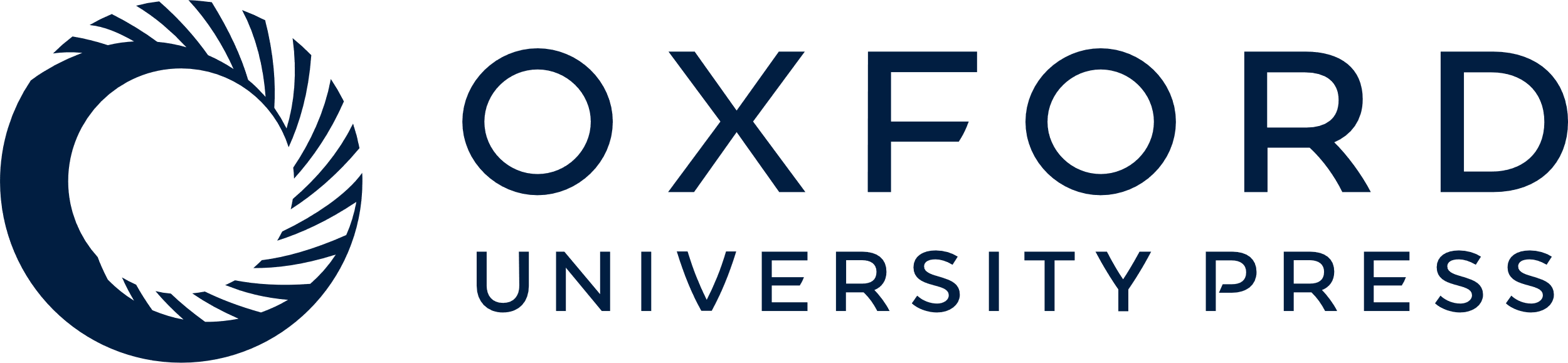 [Speaker Notes: Fig. 2. Effects of stress on alcohol intake expressed as g/kg. (A) Animals exposed to no stress displayed the typical alcohol deprivation effect on day 1 and increased intake on days 6–8, 12–15 and 18. (B) Animals that underwent chronic daily footshock during the week of forced abstinence showed no significant increase of alcohol intake. (C) On the first day after the last lipopolysaccharide (LPS) challenge, the animals did not show an alcohol deprivation effect (ADE) but on days 6, 7 and 9 the rats showed an increase of alcohol intake compared to their baseline level. When alcohol intake was expressed in g/kg a significant increase in alcohol consumption was also observed on day 16 (C). Fishers LSD tests: *P < 0.05, **P < 0.01, ***P < 0.001, compared to pre-stress baseline.


Unless provided in the caption above, the following copyright applies to the content of this slide: Alcohol & Alcoholism Vol. 39, No. 3 © Medical Council on Alcohol 2004; all rights reserved]